Carve ladscape architecture
Lukáš gavlovský
Hana Třešková
Současná krajinná architektura, 2015/2016
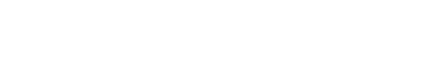 CARVE LANDSCAPE ARCHITECTURE
Holandský krajinářský ateliér, sídlící v Amsterdamu.
Ateliér se soustředí na navrhování veřejných prostorů v městech. Zejména dětských hřišť, skateparků.
V současné době má ateliér 10 zaměstnanců. (od produktových designérů po krajinářské architekty)
 Najímají si je především lokální úřady a investoři, výrobci zařízení dětských hřišť, architekti a krajinářští architekti.
Ateliér založili v roce 1997 
Elger Blitz (vedoucí ateliéru) 
Vystudoval architekturu na 
    University of Amsterdam


 Mark van der Eng ( bývalý profesionální skatebordista, v současnosti stavební inženýr).
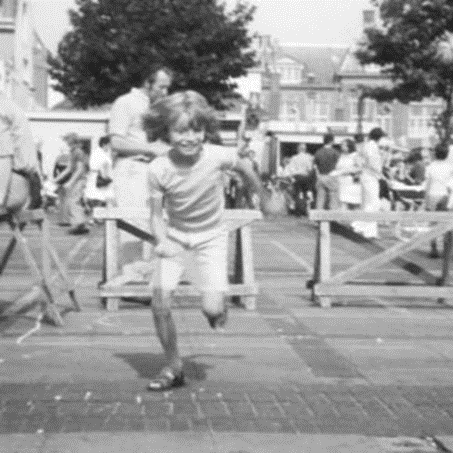 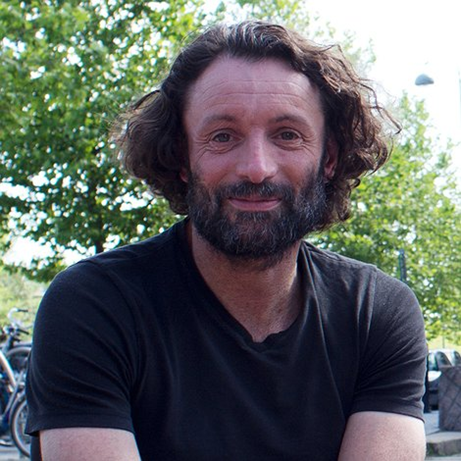 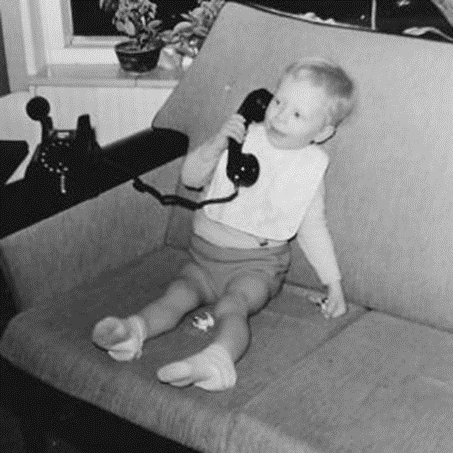 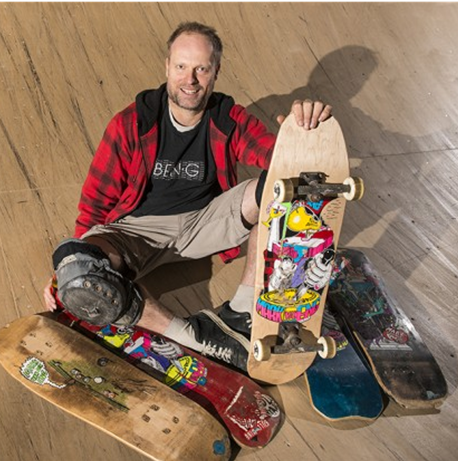 Zásady tvorby
Ateliér dělá se zabývá věcmi od industriálního designu po krajinnou architekturu. 
Soustředí se zejména na dětská hřiště  a snaží se, je co nejlépe zapojit do okolního prostoru.
Chtějí vytvářet prostor pro hraní ,aby taková místa byla „zvoucí k objevení“. 
Místa, která zabaví různé věkové skupiny a prvky s různými možnostmi využití.
Nevytvářet přísně oddělené prostory s manufakturně vyráběnými  prvky, které slouží pouze k jednomu účelu.
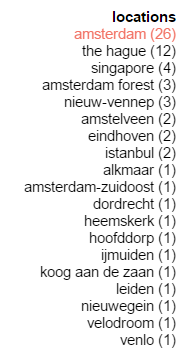 The Palacegarden in The Hague
realization: 2008
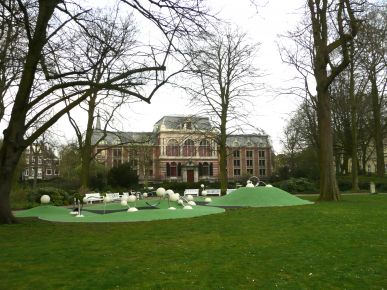 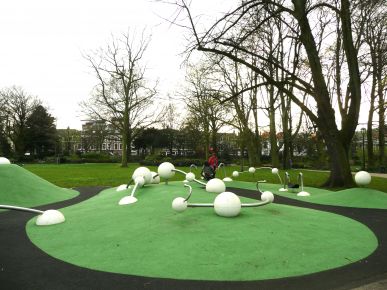 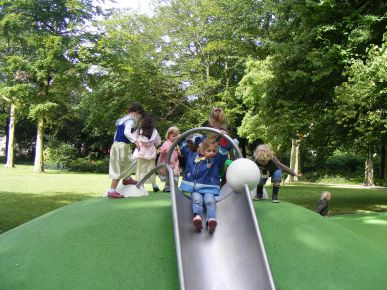 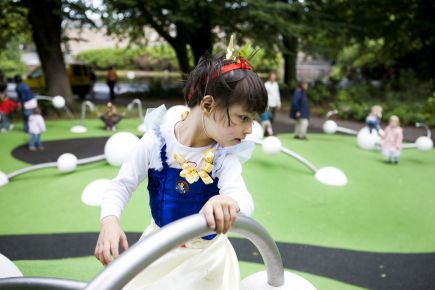 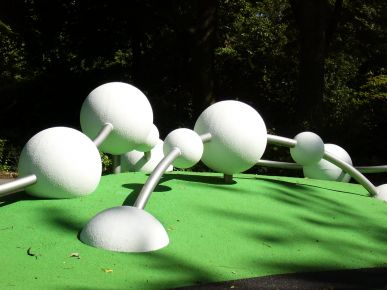 Sportspark Middenmeer-Voorland
realization: 2010
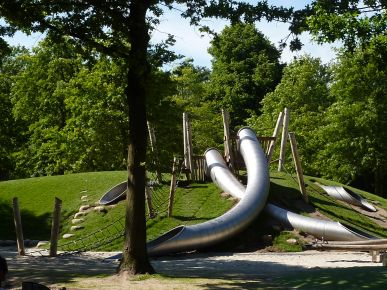 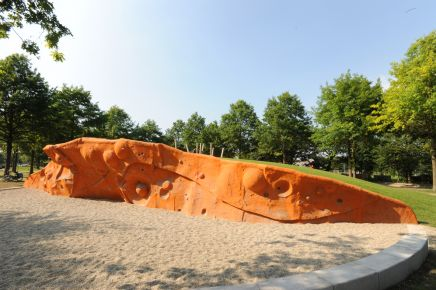 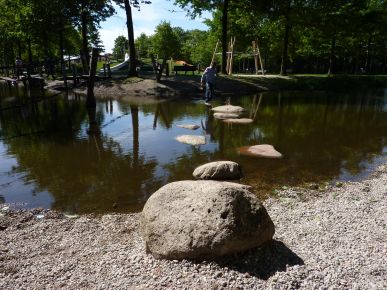 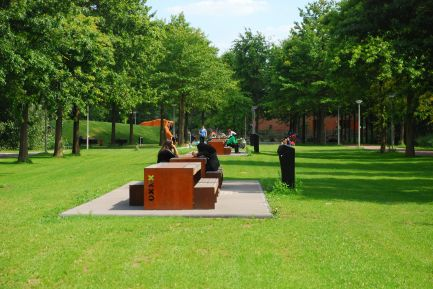 The Vondelpark
realization: 2010
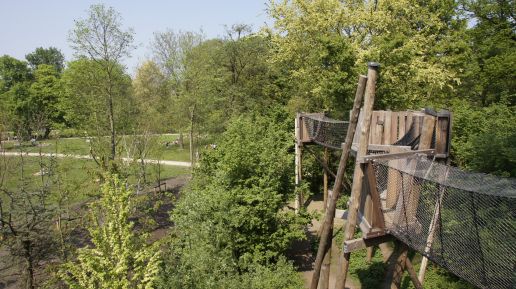 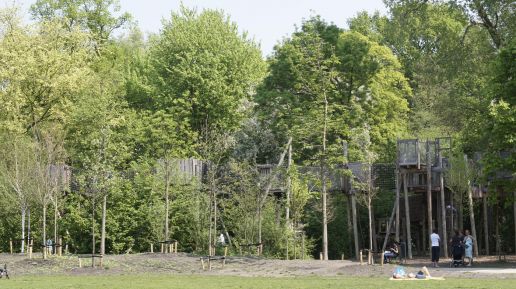 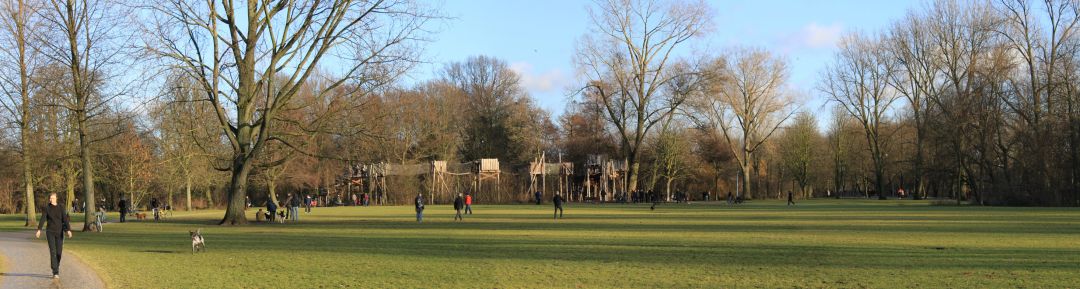 The 'Garden of the North'
realization: 2012
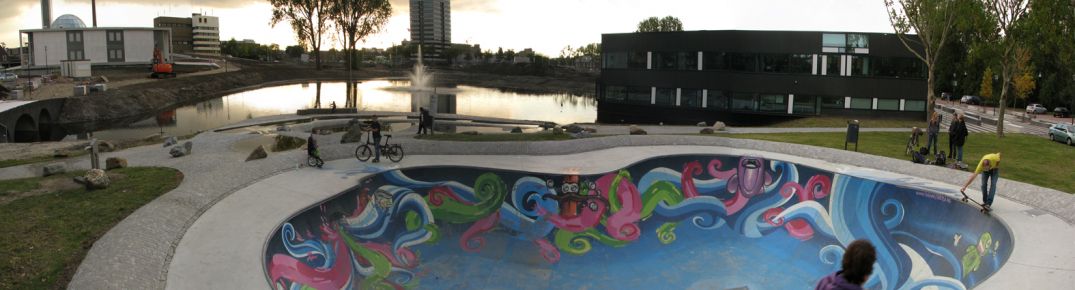 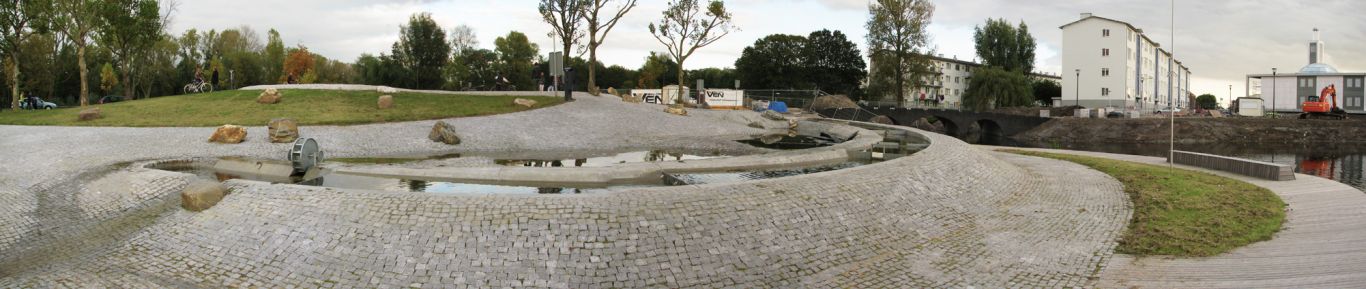 Osdorp Oever -Amsterdam
realization: 2013
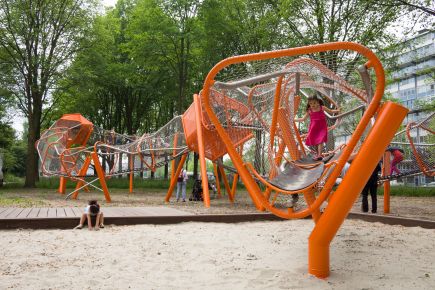 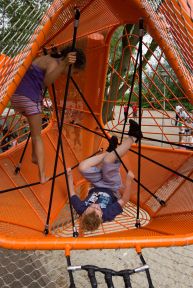 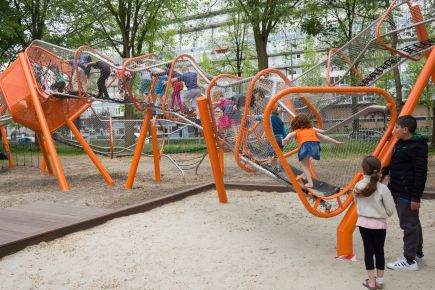 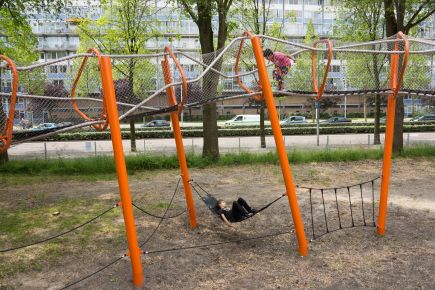 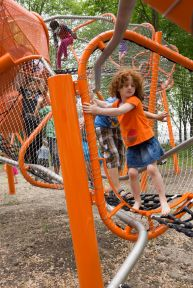 Play Islands in the Amsterdam Forest
realization: 2014
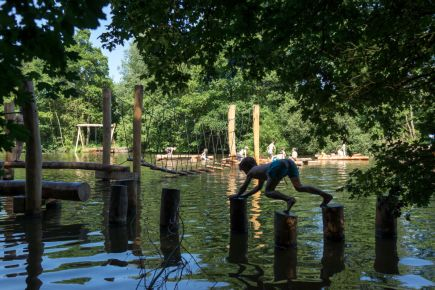 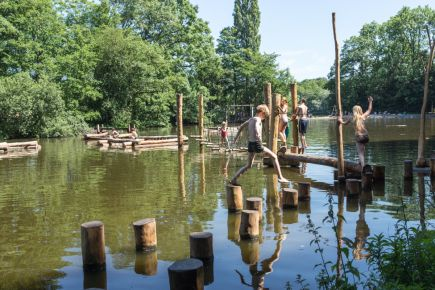 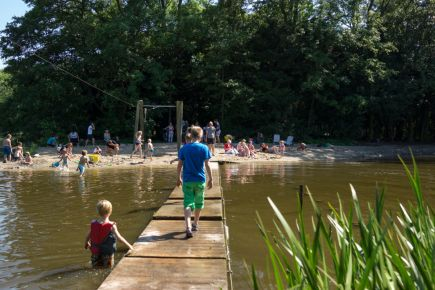 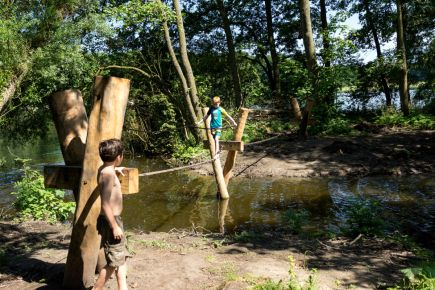 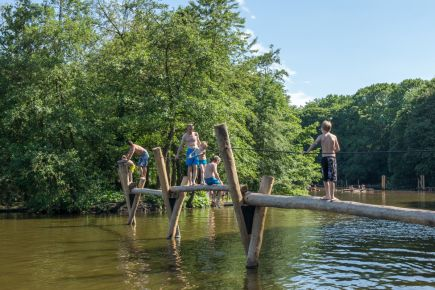 Oosterpark - Amsterdam citypark
February 22, 2016
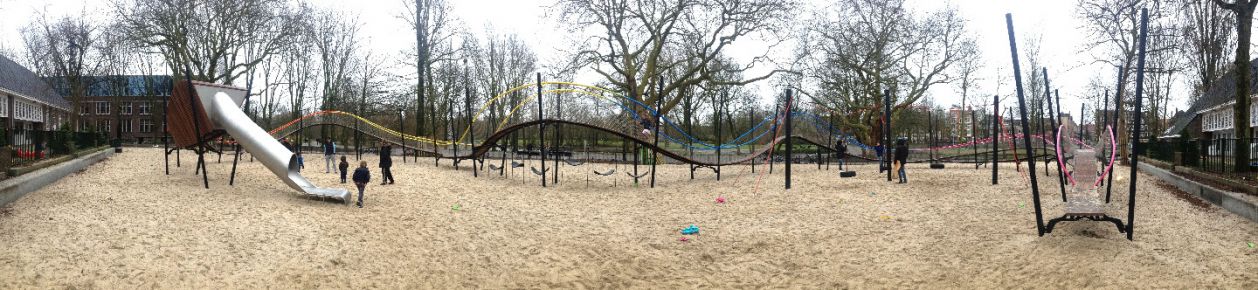 The ‘Wall-holla’
realization: 2003 - present
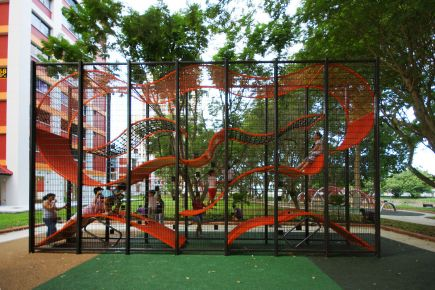 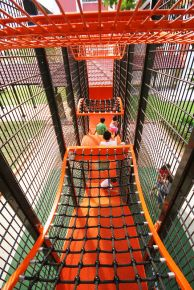 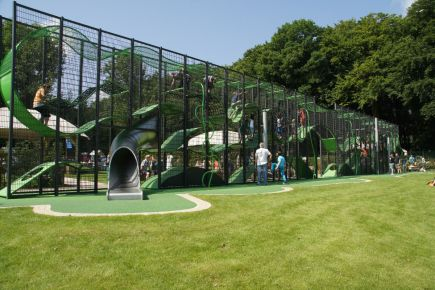 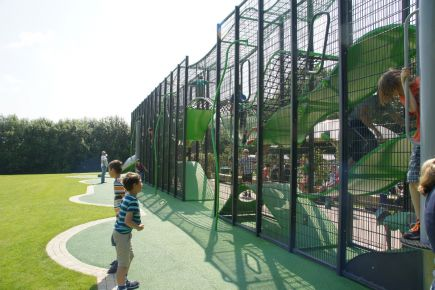 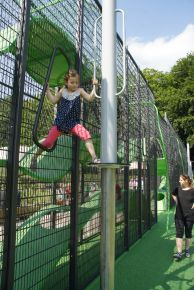 LUKÁŠ GAVLOVSKÝ (1972- … )
Vystudoval Střední i Vysokou uměleckoprůmyslovou školu v Praze. 
Svou vlastní tvorbu dělí na různá období. Každému se věnuje velmi bytostně. Dlouho si myslel, že se stane malířem. Pak se ale začal věnovat spíše práci v krajině, vytvářel věci z kamenů, sázel stromy a fotografoval.
Dnes se věnuje především realizacím, které mají užitný charakter, vychází z přírodních materiálů, z míst a příběhů lidí, pro něž pracuje. 
Rád svými díly vstupuje i do veřejného prostoru. 
Dlouhodobě spolupracuje s Botanickou zahradou v Praze Troji.
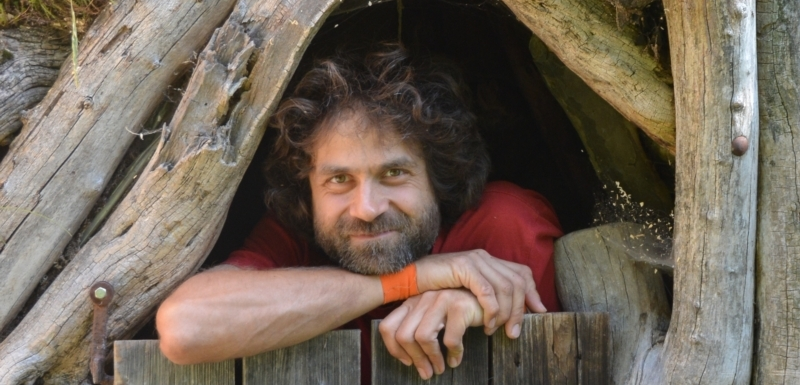 2001 - Dětské hřiště nad prameništěm Prokopského potoka
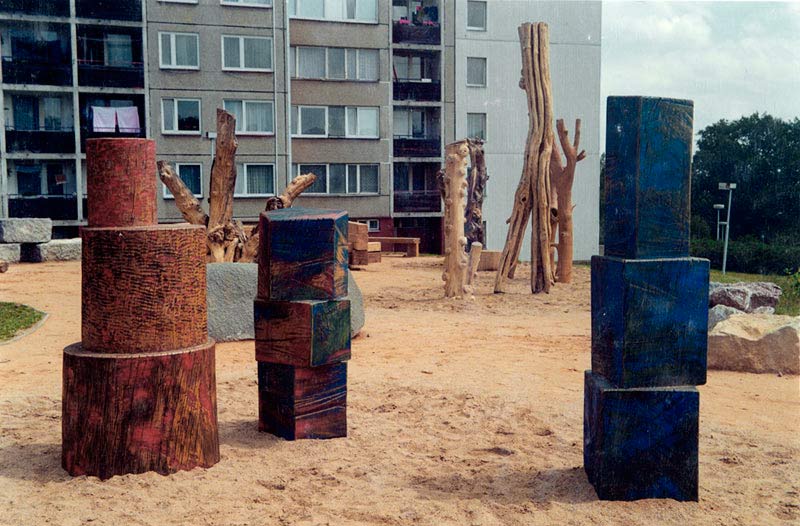 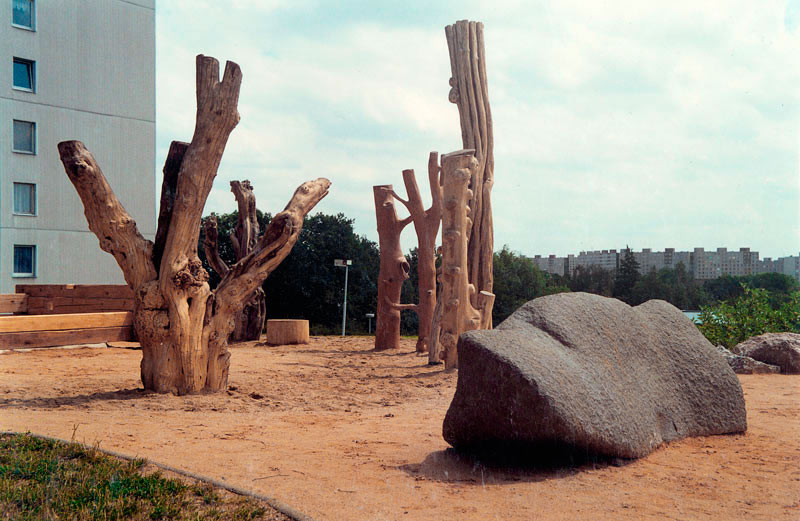 2002 - Akustické, optické a herní objekty v lázeňském parku Bludov u Šumperka
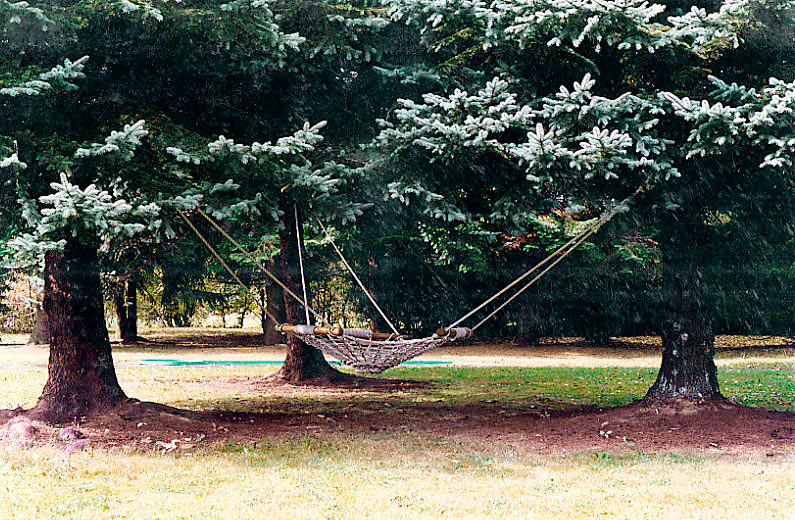 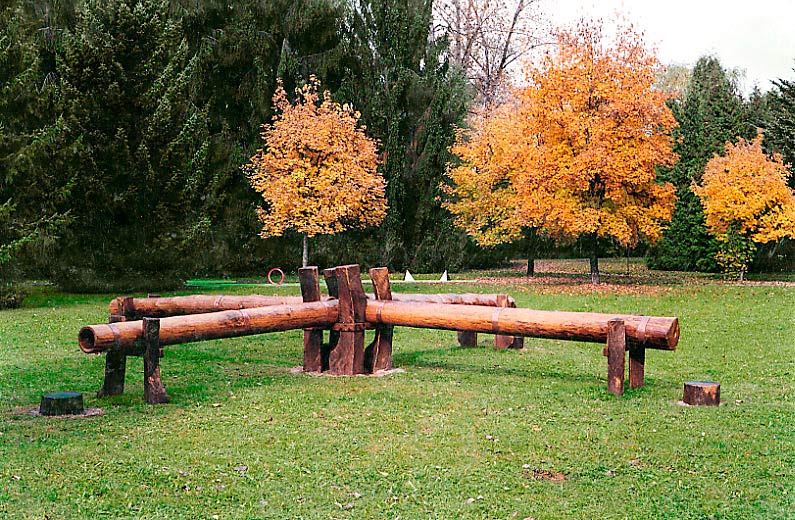 2006 - Akustické herní objekty pro areál Botanické zahrady hl.m. Prahy
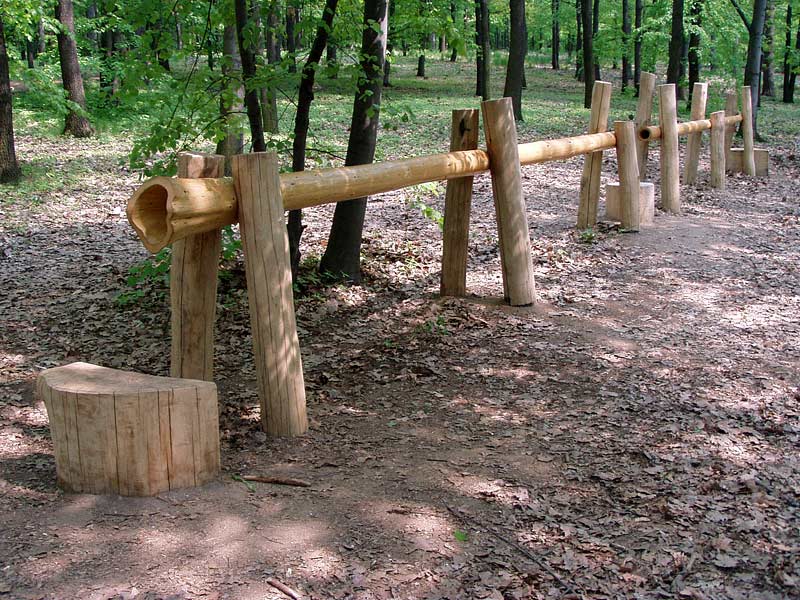 v
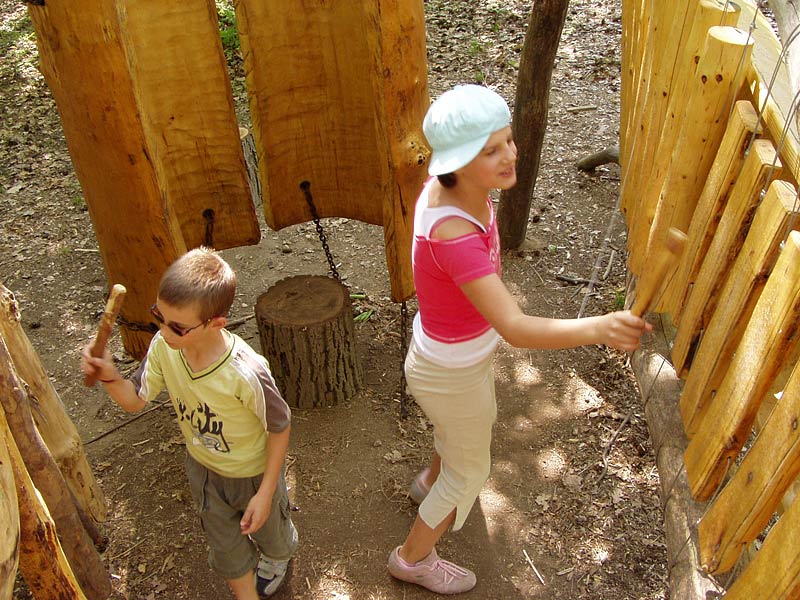 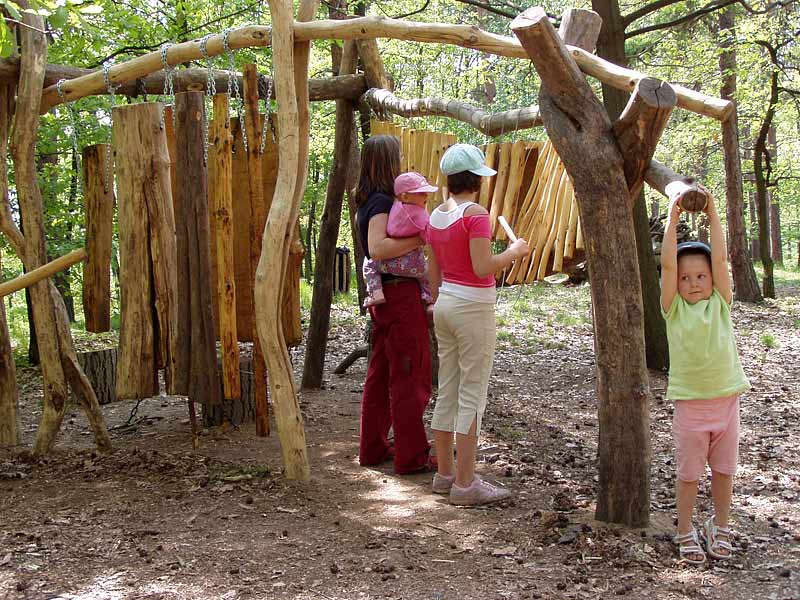 2011 - Lithofon - kamenný hudební nástroj, Botanická zahrada hl. m. Prahy
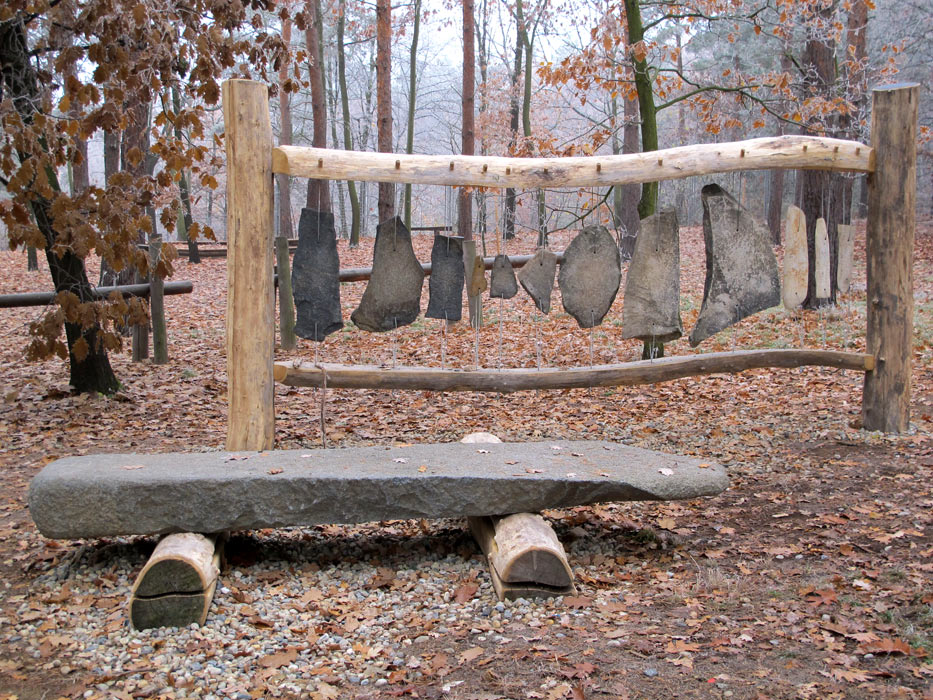 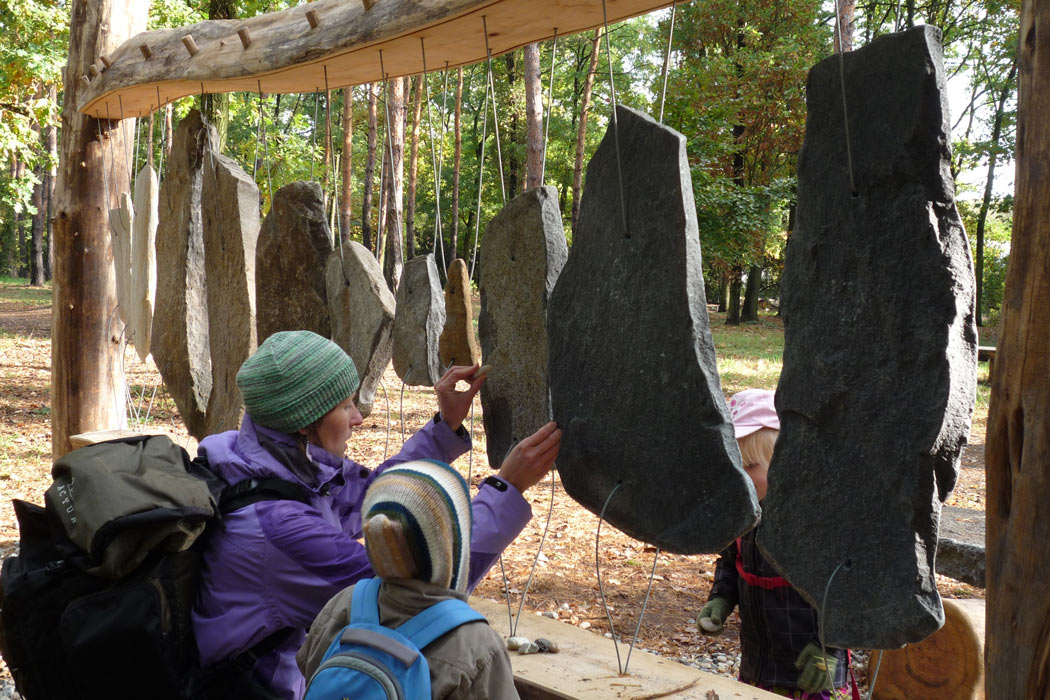 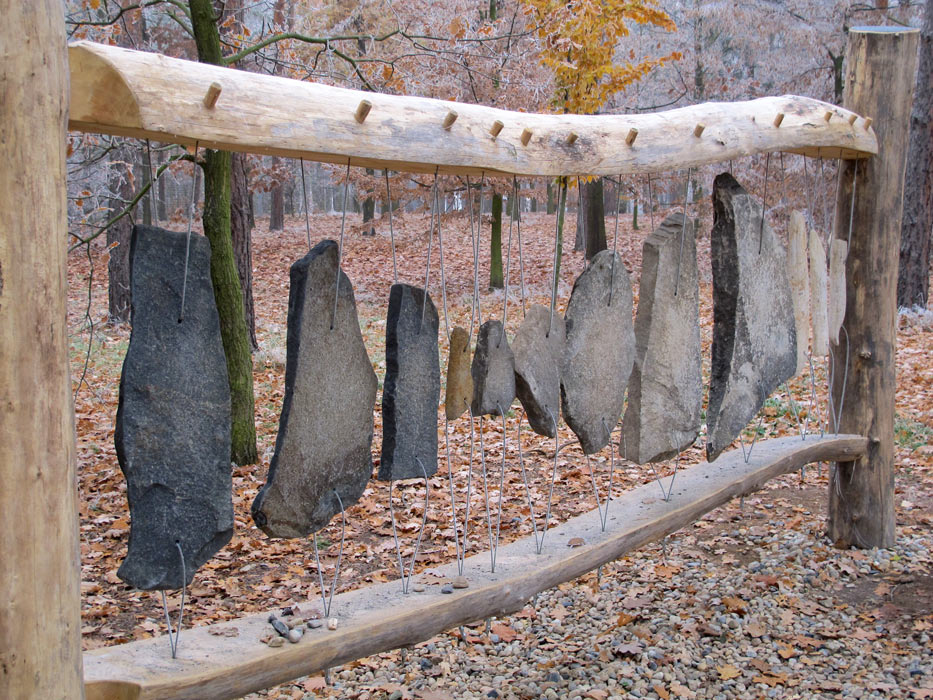 2011 - Prvky vytvořené na zahradě mateřské školky společnosti Maitrea ve Slušticích
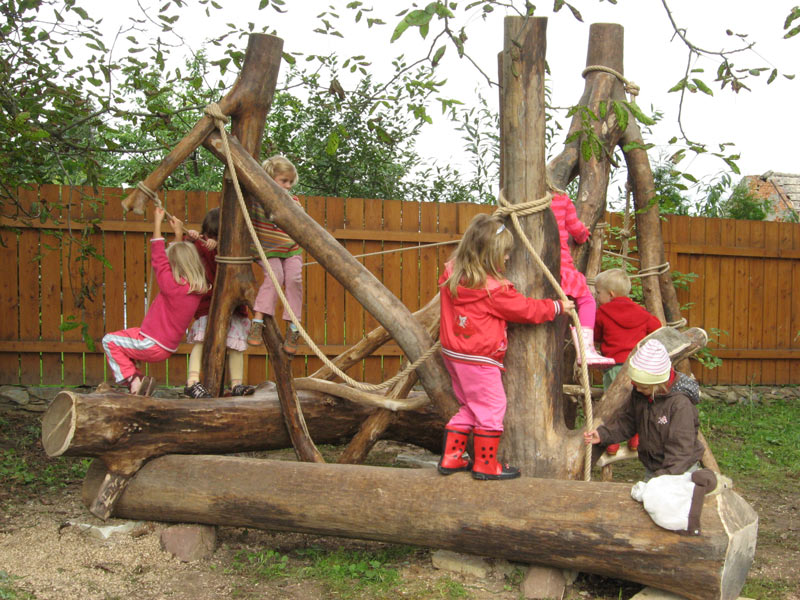 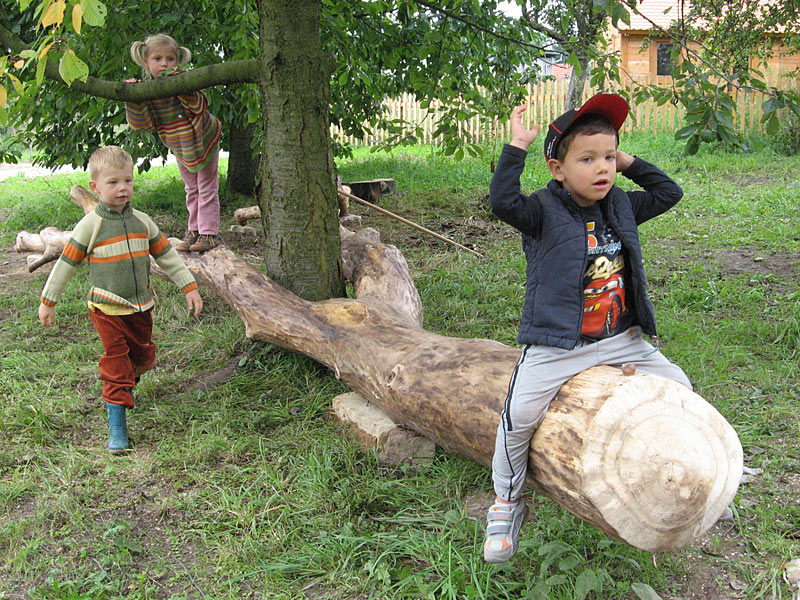 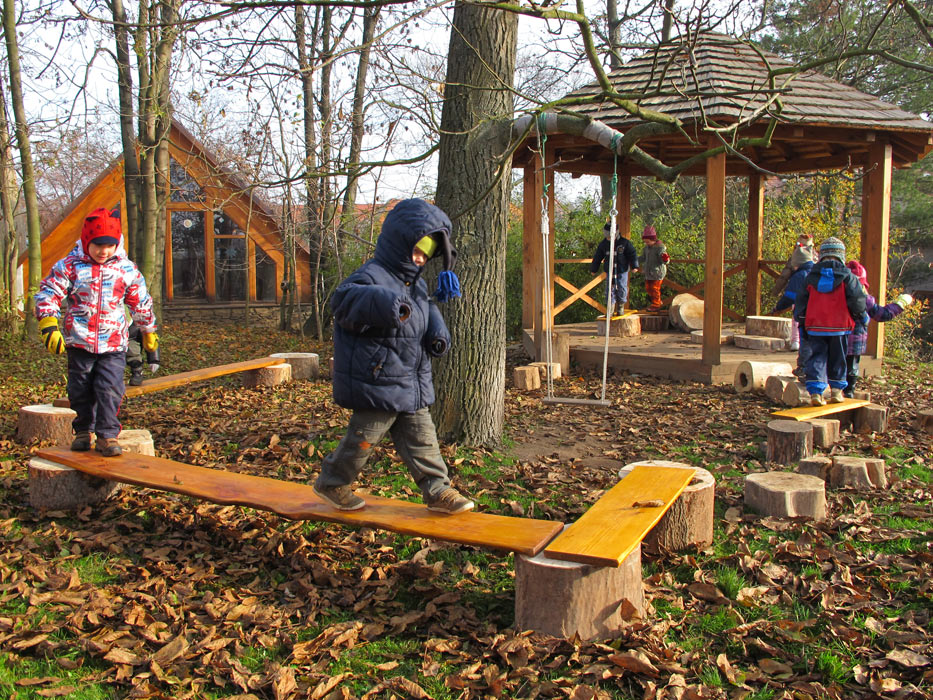 2013 -  Dětské hřiště MŠ Kollárova 71, Český Brod
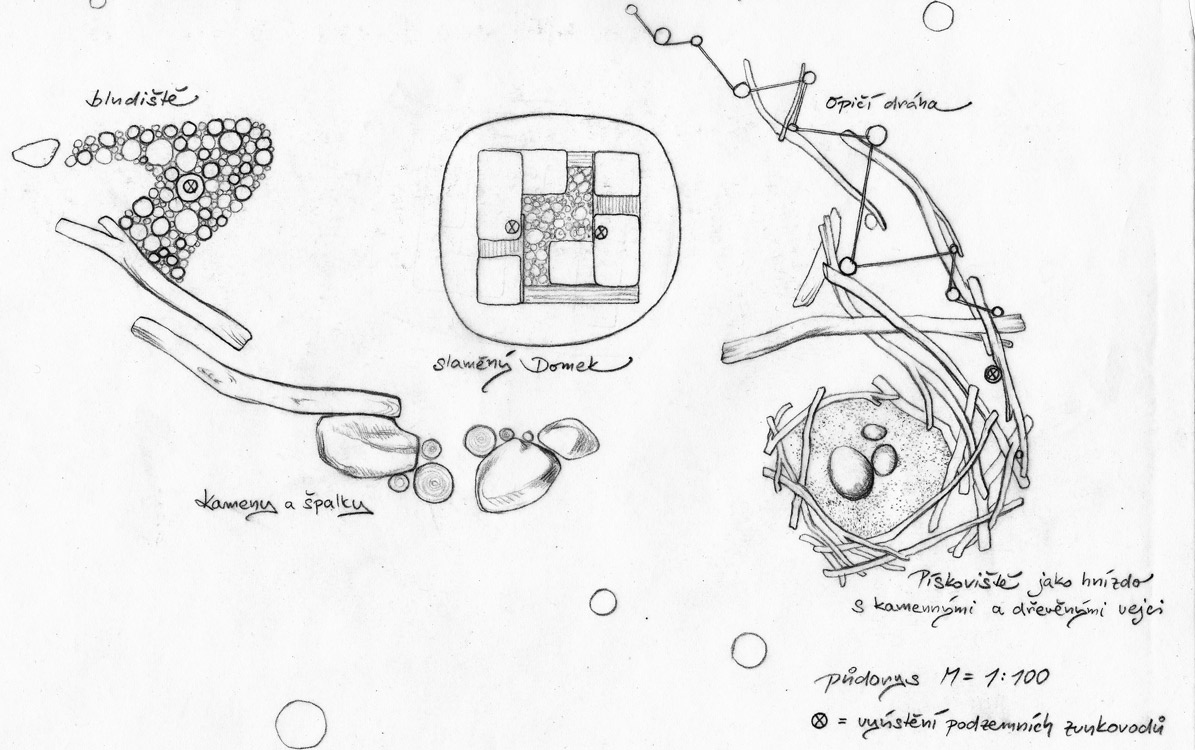 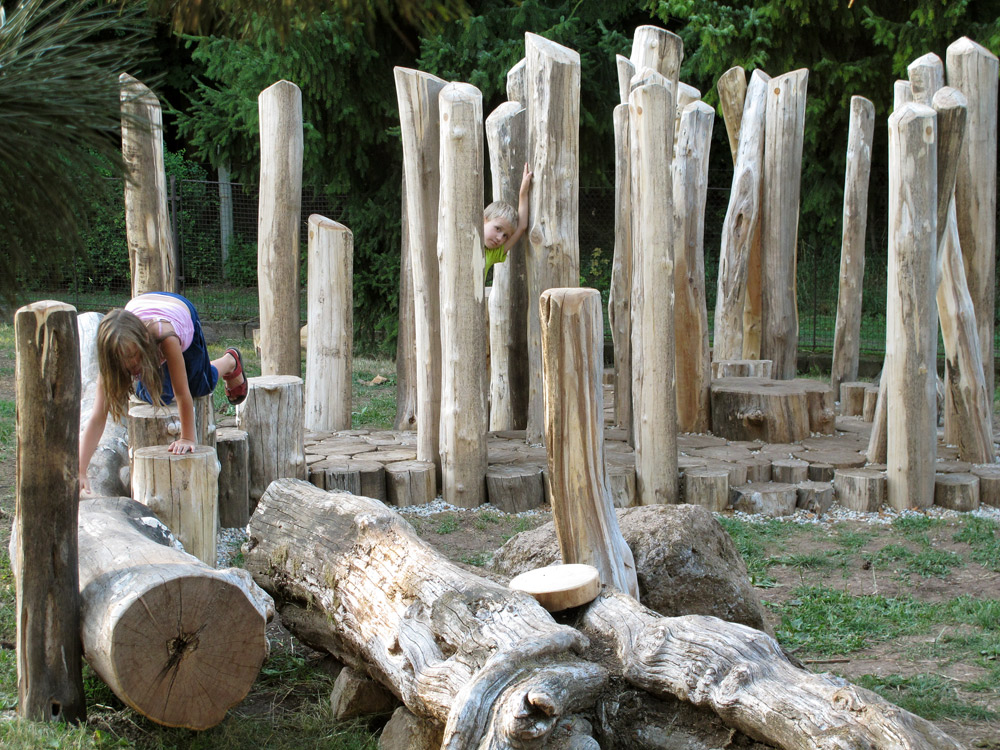 2014 - Šeptající vrby pro Hruboňovo, Slovensko
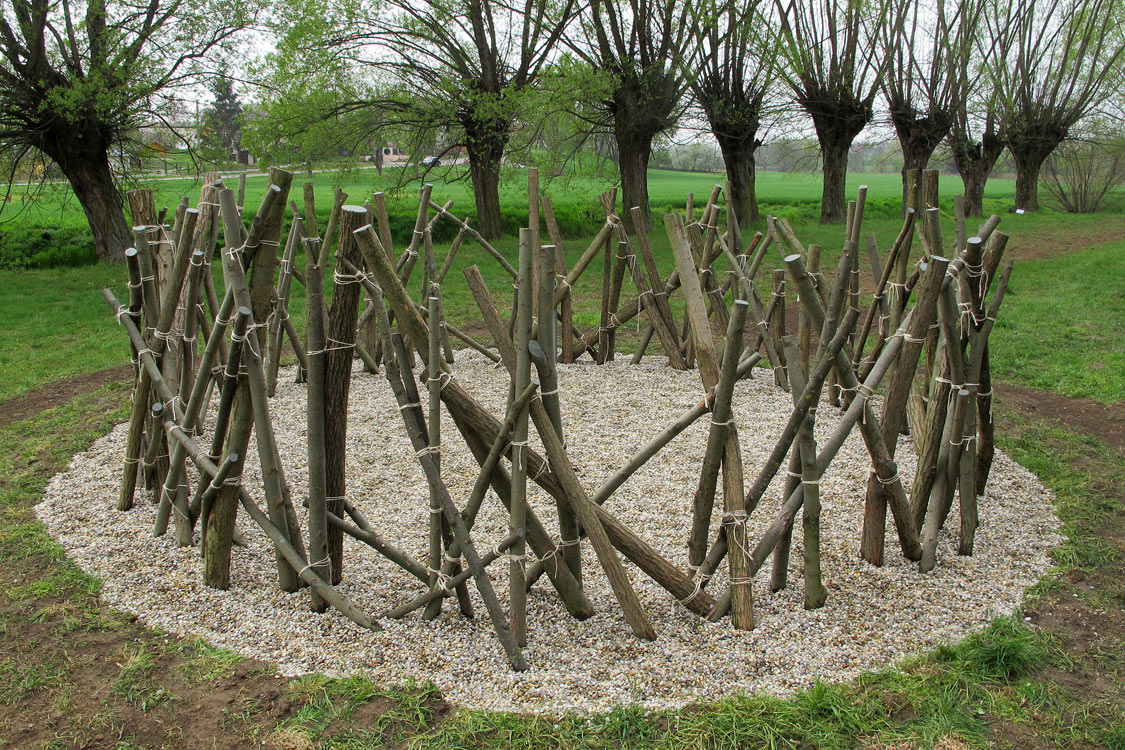 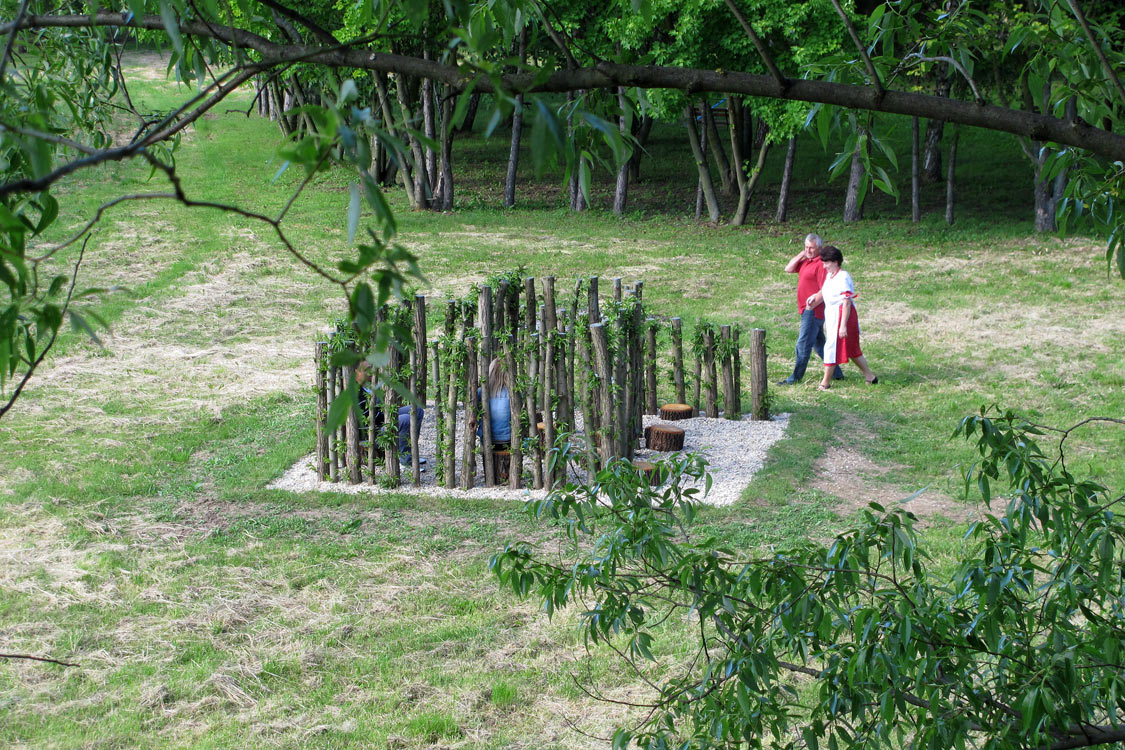 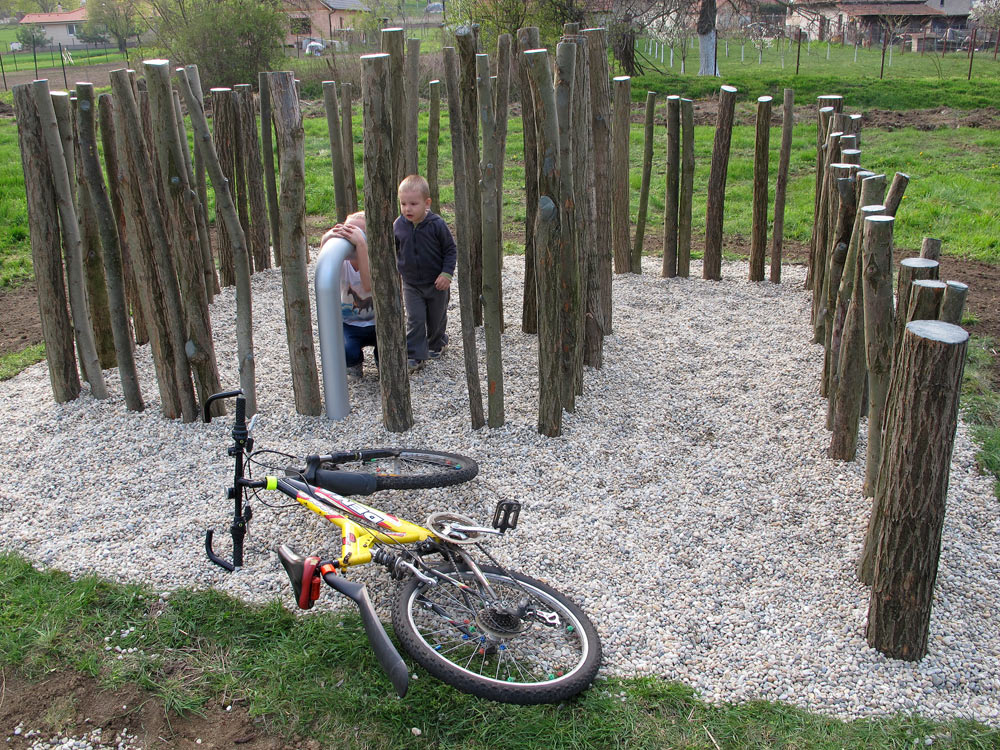 Lavice a odpočívadla Praha
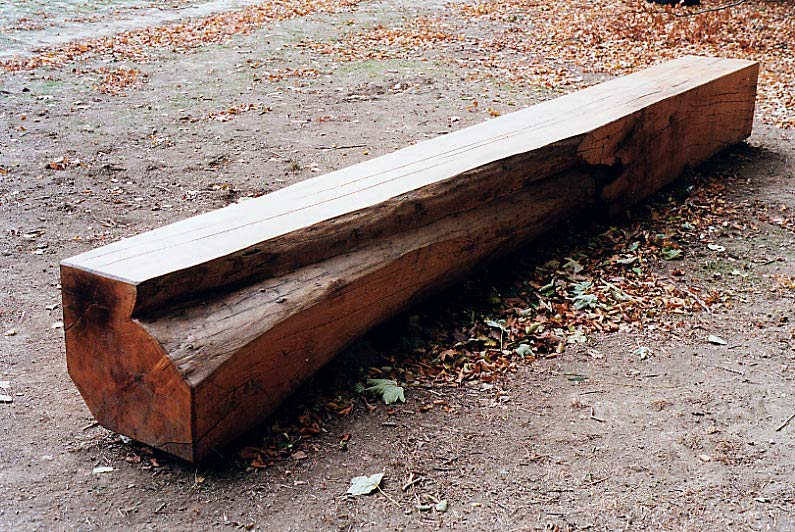 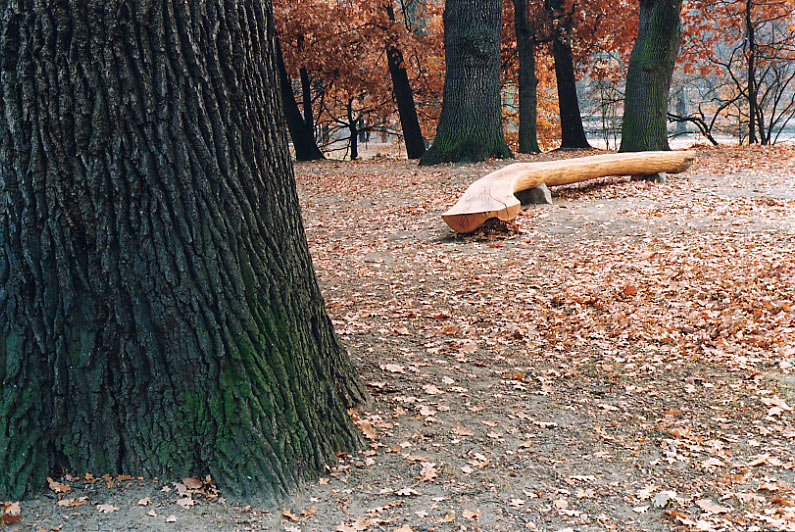 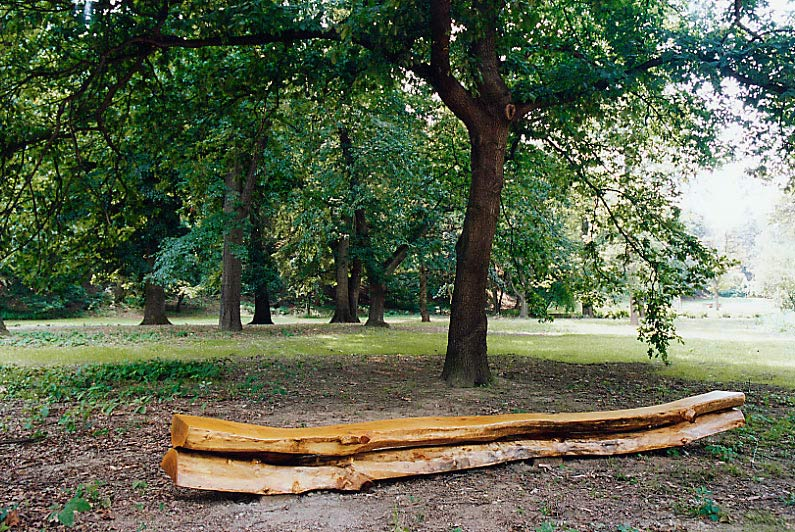 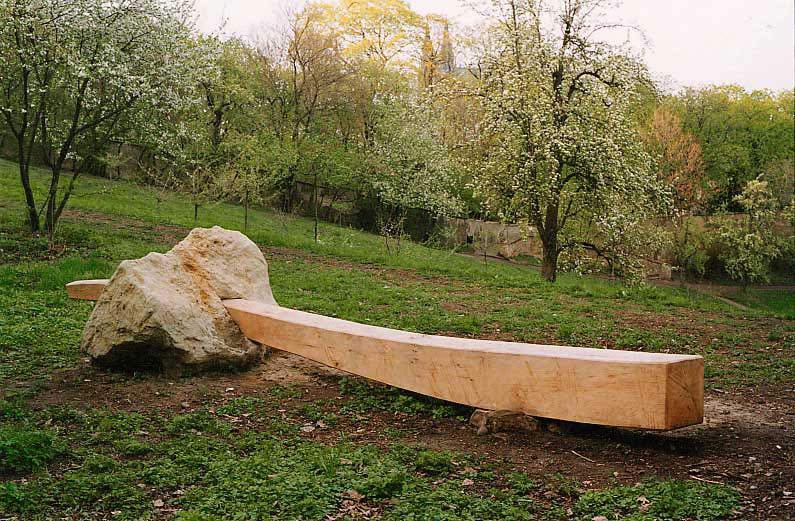 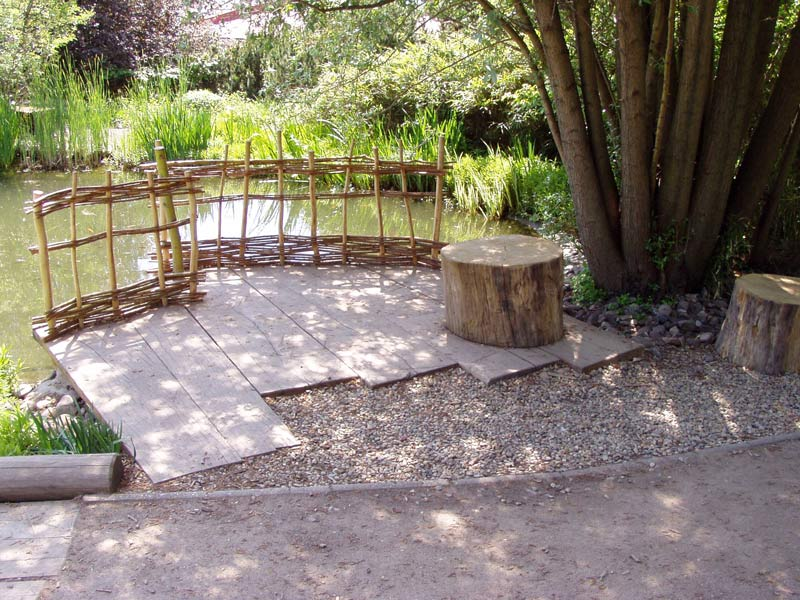 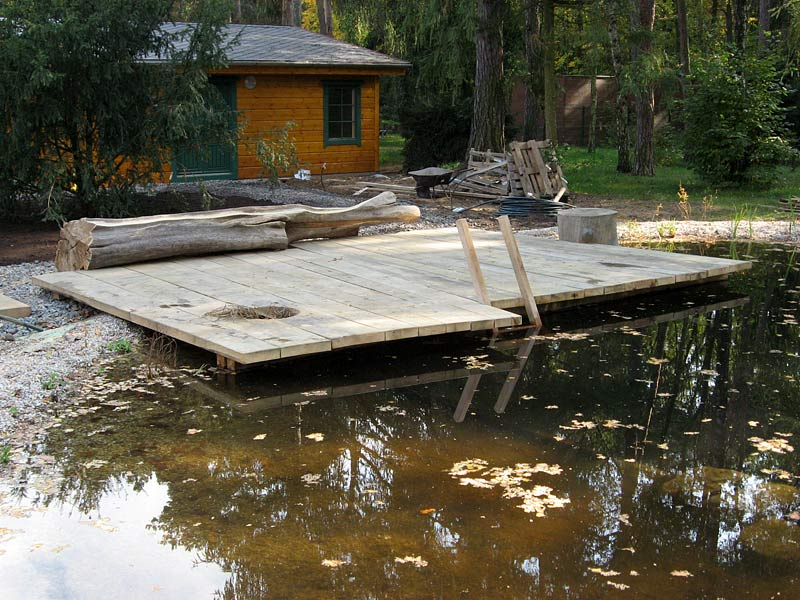 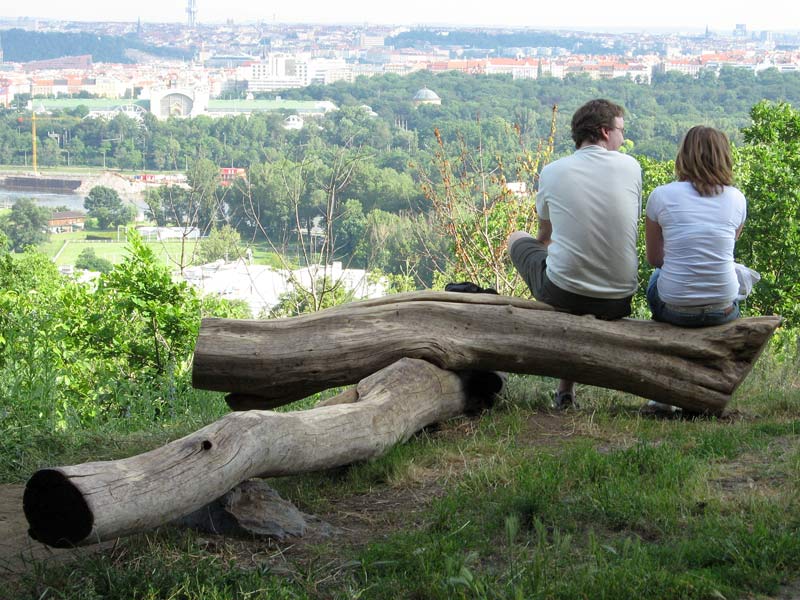 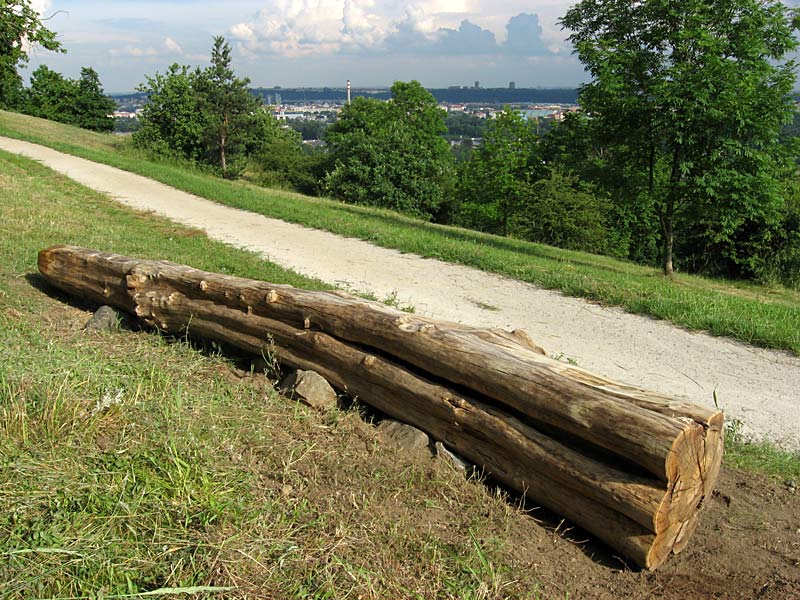 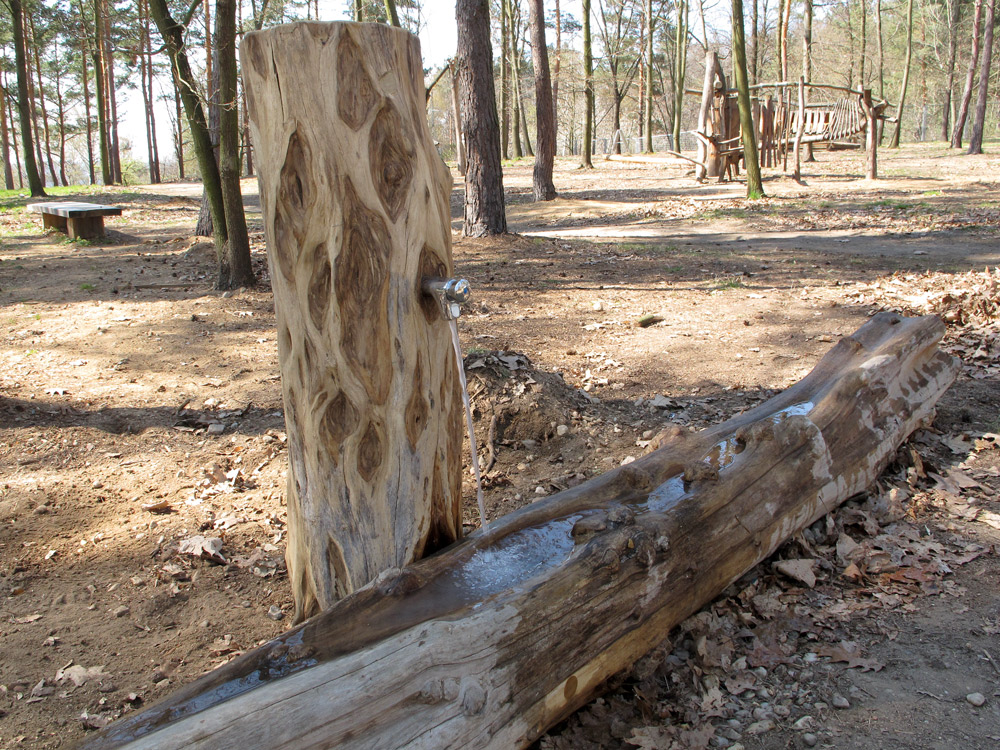 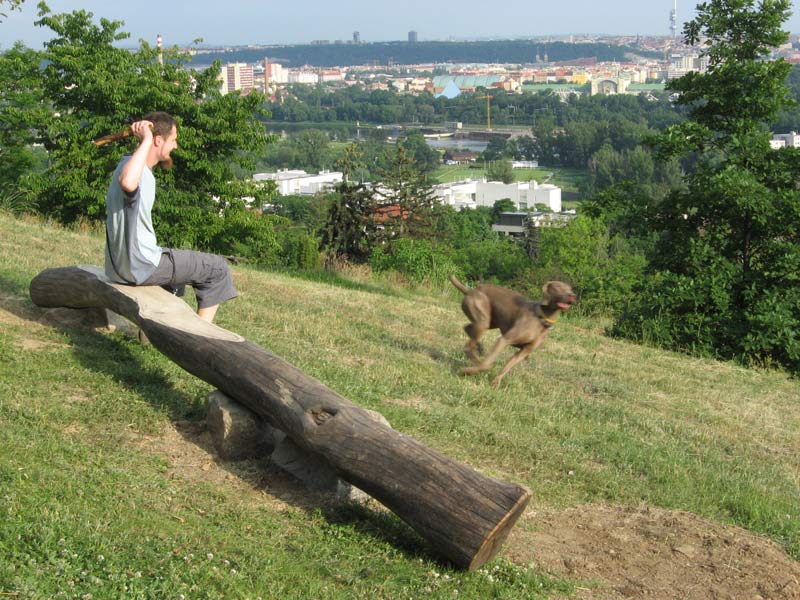 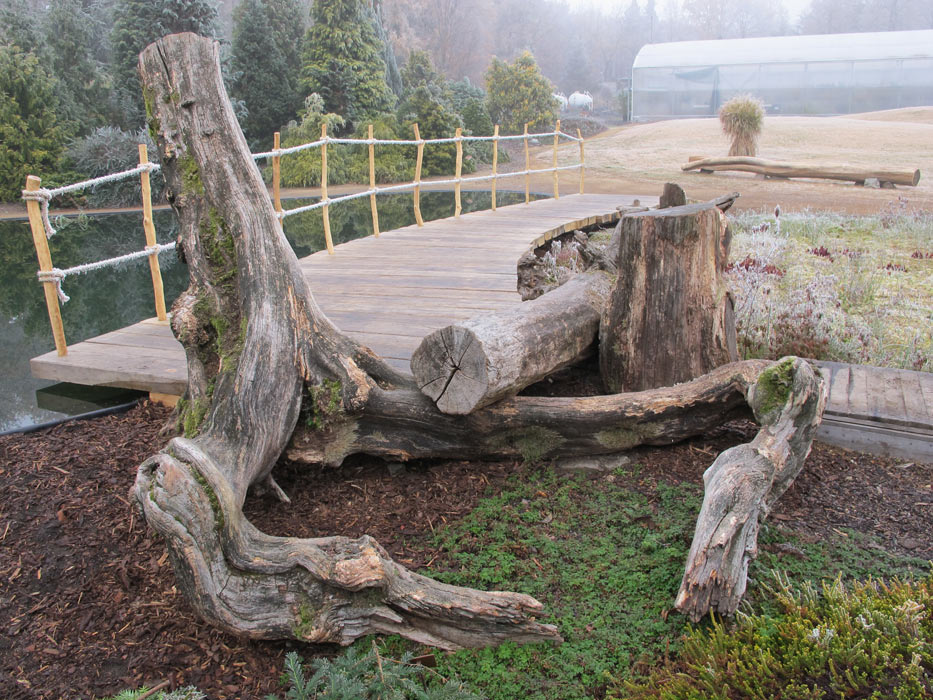 Závěr
CARVE
Lukáš Gavlovský
Snaha o použití pouze přírodních materiálů
Ruční práce, používání historických postupů, co nejméně techniky
Práce často vznikají s podporou místní komunity
Nesoustředí se pouze na přírodní materiály (používají dřevo – plasty)
Použití výrazných barev
Volný přehledný prostor
Práce pro města a developery
Prostor má být výzvou a bezpečný zároveň

Zaujmutí různých věkových skupin
Zdroje
http://www.flatspot.nl/2014/02/mark-van-der-eng-krijgt-op-47-jarige-leeftijd-zijn-eigen-skateboard/
https://www.amsterdamenco.nl/community/elger-blitz/
http://www.carve.nl/en/item/101
http://goric.com/skater-schematics-elger-blitz-turned-hobby-worldwide-success/
Carve internship
http://www.carve.nl/en/item/99
http://www.gavlovsky.cz/
https://www.youtube.com/watch?v=7CdegHrf0rk